Epílogo: conhecendo
Jesus e Sua Palavra
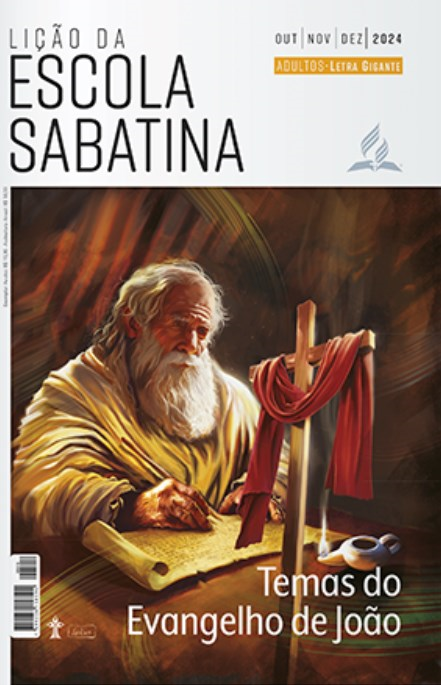 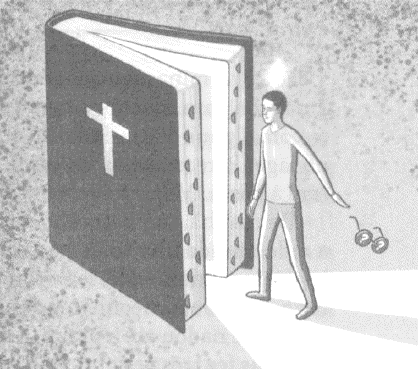 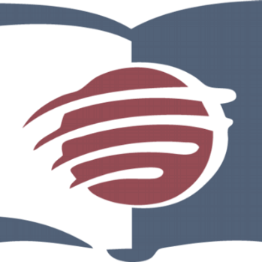 LIÇÃO 13
VERSO PARA MEMORIZAR: "Vocês examinam as Escrituras, porque julgam ter nelas a vida eterna, e são elas mesmas que testificam de Mim" Jo 5:39.
13
LEITURAS DA SEMANA: Jo 21; 11:9,10; 8:42-44; 4:46-54; 2Tm 3:16; Jo 15:1-11
design Neemias Lima
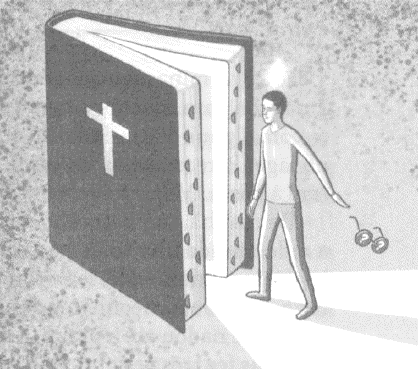 INTRODUÇÃO
Sábado
LIÇÃO 13
0 Evangelho de João, assim como o de Marcos, termina com um encontro na Galileia. Esta última semana de estudos sobre João trata desse encontro, mas conectando-o ao tema de como podemos conhecer a Jesus e a Palavra de Deus - um conceito que percorre todo o quarto evangelho. Embora os discípulos tivessem convivido com Jesus por mais de três anos, ainda estavam despreparados para a crucifixão e a ressurreição, ainda que Cristo lhes tivesse dito várias vezes o que aconteceria. Infelizmente, eles não acreditaram em Sua palavra. Hoje, podemos correr o mesmo risco de escutar ou até mesmo ler a Palavra de Deus, mas não a ouvirmos de fato, não permanecermos nela e não obedecermos a ela. Ou seja, não a aceitarmos como a luz que deve guiar nossos pensamentos e nossas ações. Infelizmente, é nesse ponto que muitos cristãos, às vezes involuntariamente, erram.
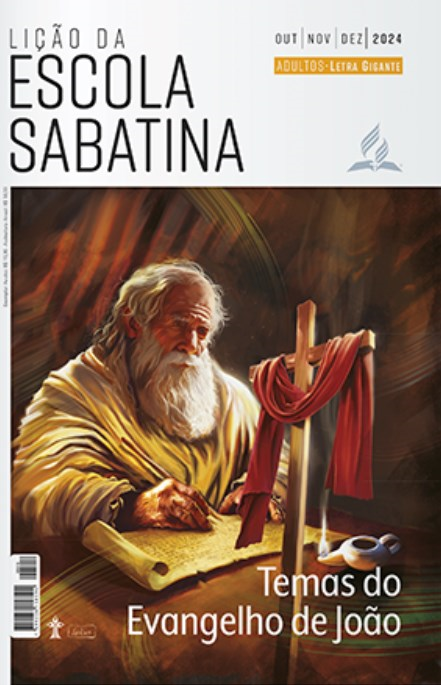 LEITURAS DA SEMANA: Jo 21; 11:9,10; 8:42-44; 4:46-54; 2Tm 3:16; Jo 15:1-11
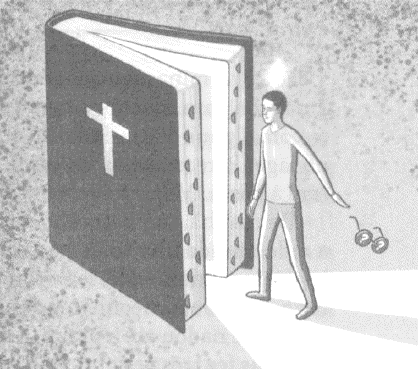 Encontro na Galileia
Domingo
PERGUNTAS:
LIÇÃO 13
1. Leia João 21:1-19. Que verdades cruciais são reveladas nesse texto, especialmente sobre a graça de Deus e a humildade humana?










Por que a humildade é tão importante para quem busca conhecer o Senhor? Em vista da cruz, qual é a única coisa da qual qualquer um de nós deve se orgulhar?
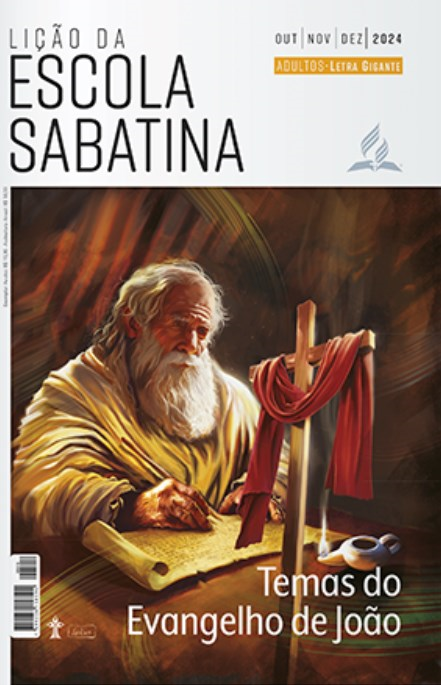 LEITURAS DA SEMANA: Jo 21; 11:9,10; 8:42-44; 4:46-54; 2Tm 3:16; Jo 15:1-11
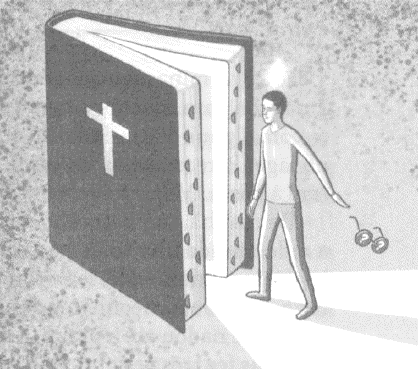 Encontro na Galileia
Domingo
COMENTÁRIOS:
LIÇÃO 13
Algumas pessoas observaram que Jesus usou o verbo agapaõ, que significa “amar", ao questionar Pedro (exceto na última vez), e que o discípulo sempre respondeu com o verbo phileõ, que significa “amar”, mas apenas como amigo. Isso significaria que Pedro ainda não havia alcançado o tipo mais elevado de amor.
A resposta de Pedro está centrada na humildade. Como a memória de sua traição sempre assombrava sua mente, é provável que o discípulo tenha usado uma “palavra inferior” para expressar humildade, evitando reivindicar muito para si mesmo. Foi essa humildade que Jesus reforçou e que se tornou crucial para restaurar Pedro ao ministério. A humildade é uma das qualificações mais importantes para o ministério, pois direciona o foco para Jesus Cristo, e não para o próprio eu.
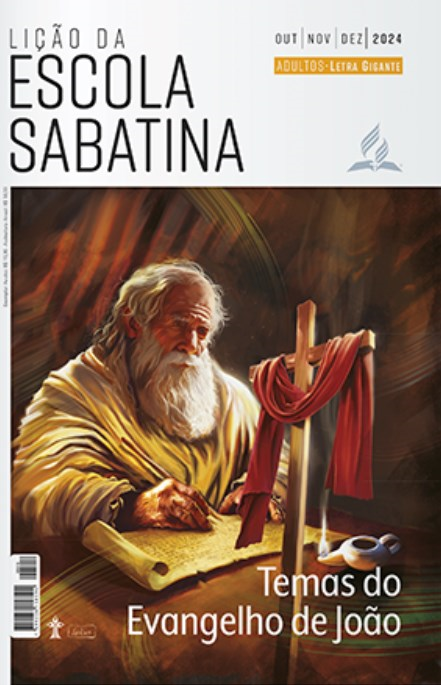 LEITURAS DA SEMANA: Jo 21; 11:9,10; 8:42-44; 4:46-54; 2Tm 3:16; Jo 15:1-11
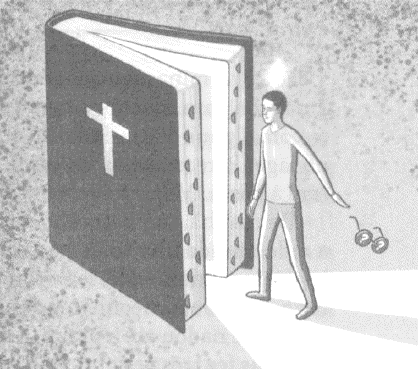 Mantendo os olhos em Jesus
Segunda
PERGUNTAS:
LIÇÃO 13
2. Leia João 21:20-22. Que pergunta de Pedro surgiu de um entendimento
equivocado, e como Jesus o corrigiu?

3. Leia João 21:23-25. Como a declaração de Jesus foi mal-interpretada?
E como o apóstolo João corrigiu esse mal-entendido?








Você já ficou triste com alguém que admirava? O que aprendeu com essa experiência?
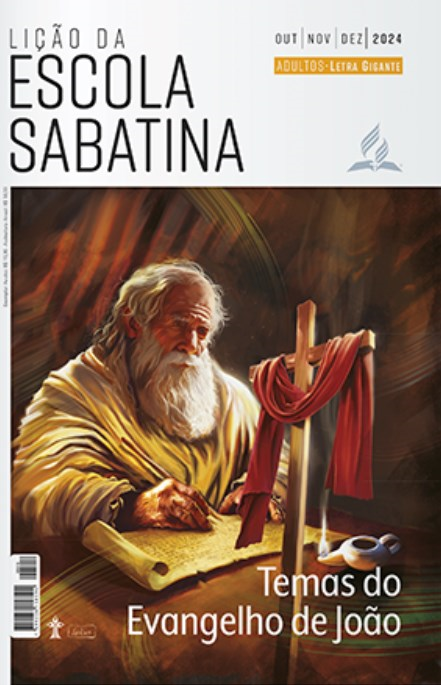 LEITURAS DA SEMANA: Jo 21; 11:9,10; 8:42-44; 4:46-54; 2Tm 3:16; Jo 15:1-11
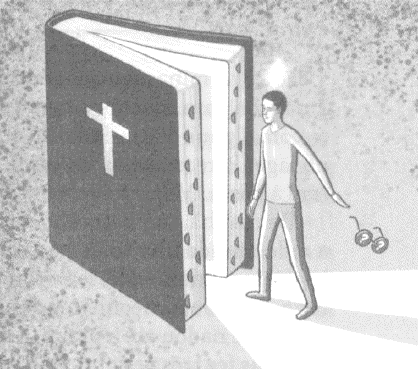 Mantendo os olhos em Jesus
Segunda
COMENTÁRIOS:
LIÇÃO 13
Muitos dos primeiros cristãos entenderam mal o que Jesus disse
(Jo 21:22). Eles concluíram que isso significava que Jesus voltaria antes de João morrer. A medida que João envelhecia, haveria uma crise se ele morresse (o que aconteceu) e Jesus não tivesse retornado. João corrigiu esse equívoco indicando que Jesus expressou uma hipótese quanto à Sua vontade, em vez de fazer uma profecia sobre o que realmente aconteceria. A atitude de colocar o foco em Jesus, em vez de em outras pessoas, é uma das ideias mais importantes do restante da lição desta semana. Jesus, e somente Ele, é nosso Salvador. As pessoas inevitavelmente irão nos desapontar, e até nos magoar e ferir.
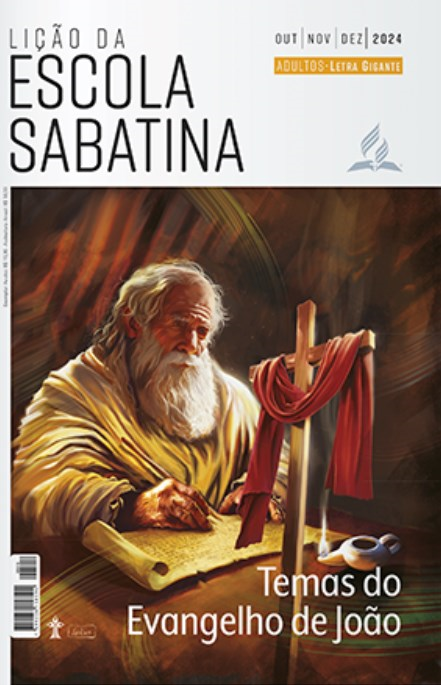 LEITURAS DA SEMANA: Jo 21; 11:9,10; 8:42-44; 4:46-54; 2Tm 3:16; Jo 15:1-11
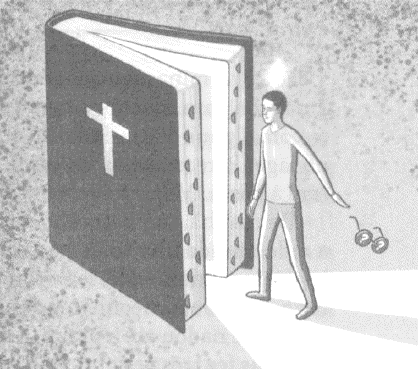 Luz e trevas
Terça
PERGUNTAS:
LIÇÃO 13
4. Leia João 1:4-10; 3:19-21; 5:35; 8:12; 9:5; 11:9,10; 12:35. Que grande contraste é apresentado nesses textos, e por que ele é fundamental para compreendermos a verdade?

5. Leia João 8:42-44. Como Jesus descreveu o falso fundamento em que os líderes religiosos de Israel baseavam a fé?







Como você geralmente reage às verdades que desafiam suas ideias ou estilo de vida? De que maneira você deveria respondera essas verdades?
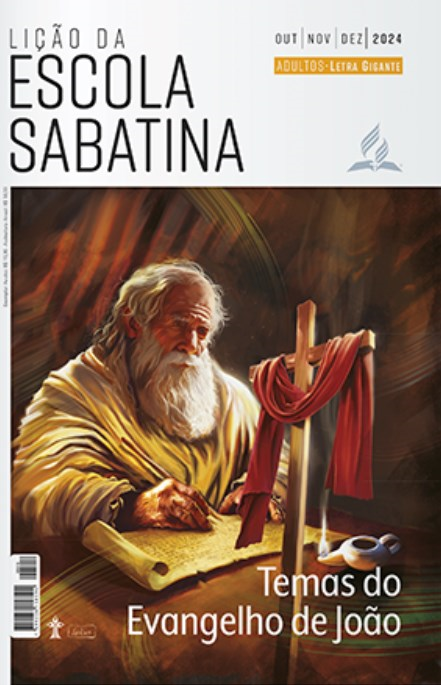 LEITURAS DA SEMANA: Jo 21; 11:9,10; 8:42-44; 4:46-54; 2Tm 3:16; Jo 15:1-11
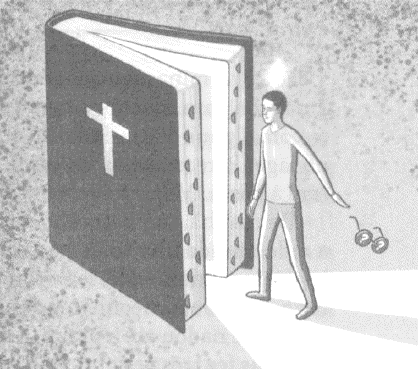 Luz e trevas
Terça
COMENTÁRIOS:
LIÇÃO 13
0 mundo está em trevas. Ele rejeita a luz e é incapaz de encontrar o caminho para o Deus verdadeiro, o Deus pessoal da criação, da revelação e da redenção.
“Por si mesma, a humanidade jamais pode chegar ao conhecimento do divino. ‘Como as alturas dos céus é a Sua sabedoria; que poderás fazer? Mais profunda é ela do que o abismo, que poderás saber?’ (Jó 11:8). Unicamente o Espírito de adoção pode nos revelar as coisas profundas de Deus, as quais ‘nem olhos viram, nem ouvidos ouviram, nem jamais penetrou em coração humano’. ‘Deus no-[las] revelou pelo Espírito”’ (Ellen G. White, O Desejado de Todas as Nações [CPB, 2021], p. 328).
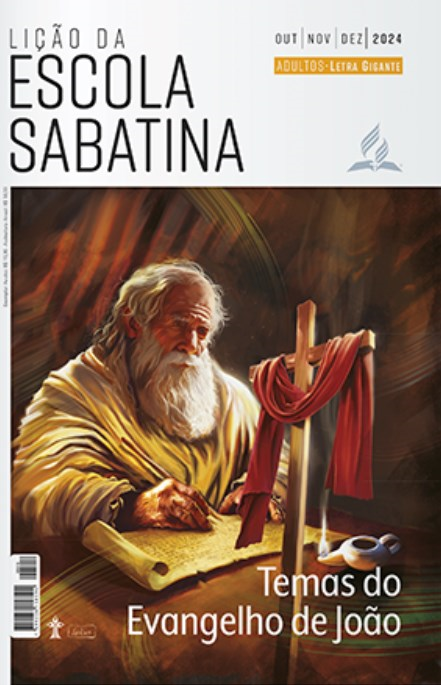 LEITURAS DA SEMANA: Jo 21; 11:9,10; 8:42-44; 4:46-54; 2Tm 3:16; Jo 15:1-11
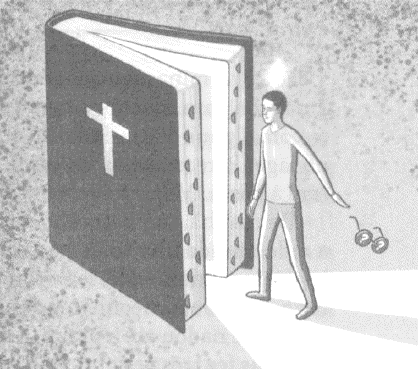 Teologia "de cima” ou "de baixo”
Quarta
PERGUNTAS:
LIÇÃO 13
6. Leia João 4:46-54. Que problema levou o oficial a Jesus, e qual era a verdadeira questão envolvida?










Qual é a relação entre o amor a Jesus e a obediência? Por que qualquer suposta "obediência“ que não esteja fundamentada no amor corre o risco de cair no legalismo?
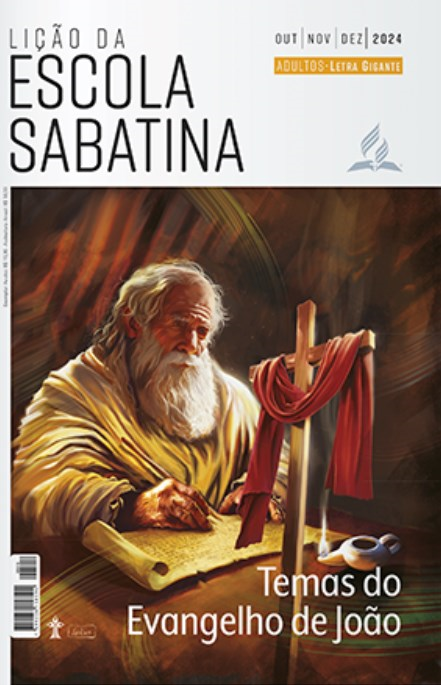 LEITURAS DA SEMANA: Jo 21; 11:9,10; 8:42-44; 4:46-54; 2Tm 3:16; Jo 15:1-11
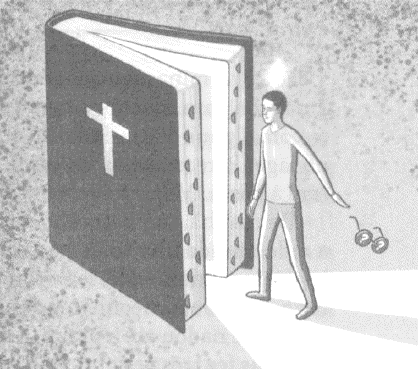 Teologia "de cima” ou "de baixo”
Quarta
COMENTÁRIOS:
LIÇÃO 13
Aquele homem se aproximou de Jesus, a luz do mundo, mas decidiu
crer apenas se Ele curasse seu filho. Podemos dizer que a teologia desse homem era uma teologia vinda “de baixo”, pois tinha origem humana. A teologia “de baixo” estabelece critérios e padrões em relação a Deus e a Sua Palavra. As ideias humanas, embora falíveis, limitadas e. subjetivas, acabam se tornando a autoridade final na interpretação da Palavra de Deus. Que armadilha! A teologia “do alto”, por outro lado, reage com fé, assumindo desde o início a crença em Deus e em Sua Palavra (Jo 4:48; 6:14, 15; 2Tm 3:16). Quando a Bíblia é aceita pela fé, ela se torna sua própria intérprete. Nosso guia para compreender e interpretar as Escrituras deve ser a visão bíblica de mundo, em vez das filosofias humanas. Pontos de vista humanos devem
estar sujeitos à Palavra, e não o contrário.
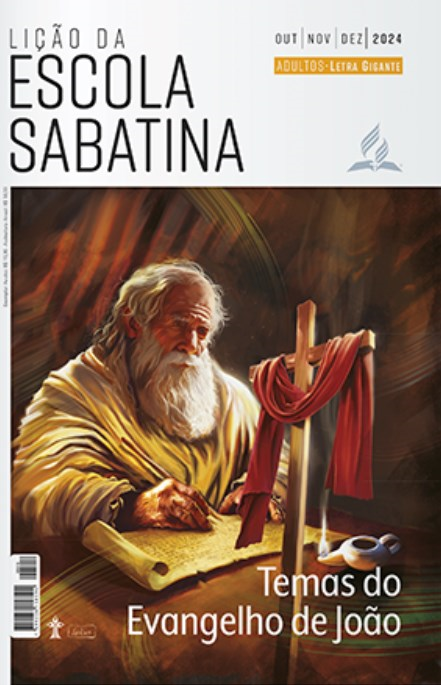 LEITURAS DA SEMANA: Jo 21; 11:9,10; 8:42-44; 4:46-54; 2Tm 3:16; Jo 15:1-11
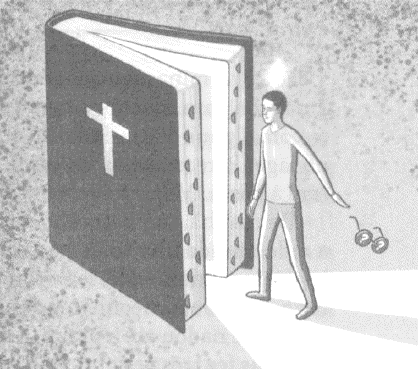 Permanecendo em Jesus
Quinta
PERGUNTAS:
LIÇÃO 13
7. Como é descrito o impressionante poder de Cristo para atrair? Jo 12:32

8. Qual é o segredo do crescimento e da saúde espiritual? Jo 15:1-11
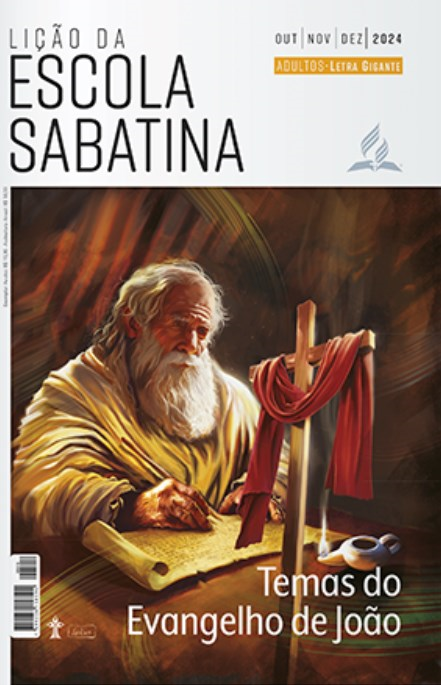 LEITURAS DA SEMANA: Jo 21; 11:9,10; 8:42-44; 4:46-54; 2Tm 3:16; Jo 15:1-11
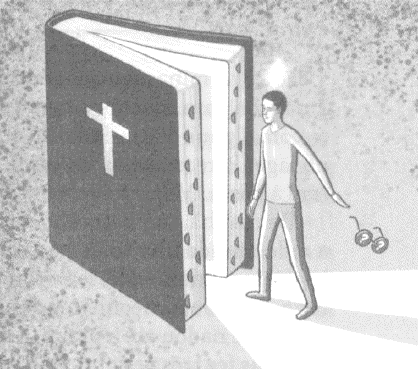 Permanecendo em Jesus
Quinta
COMENTÁRIOS:
LIÇÃO 13
O segredo é permanecer conectado a Jesus. Ele é o Verbo (ou a Palavra) de Deus, o pão da vida, a luz do mundo, a porta das ovelhas, o bom Pastor, a ressurreição e a vida, o caminho, a verdade e a vida, e a videira verdadeira.
As três Pessoas da Divindade, assim como Sua Palavra, a Bíblia, são como ímãs. Se não resistirmos, tanto Deus quanto Sua Palavra nos atrairão para Si. “A voz de Deus está nos falando por meio de Sua Palavra, e há muitas vozes que serão ouvidas por nós; mas Cristo afirmou que devemos acautelar-nos dos que dirão: ‘Eis aqui o Cristo! ou: Ei-Lo ali!’ (Mc 13:21). Por consequência, como saberemos que eles não têm a verdade, a não ser que levemos tudo às Escrituras?” (Ellen G. White, Fé e Obras, p. 49). Em seguida, devemos renunciar aos nossos próprios pontos de vista e nos submeter ao que é apresentado na Palavra de Deus.
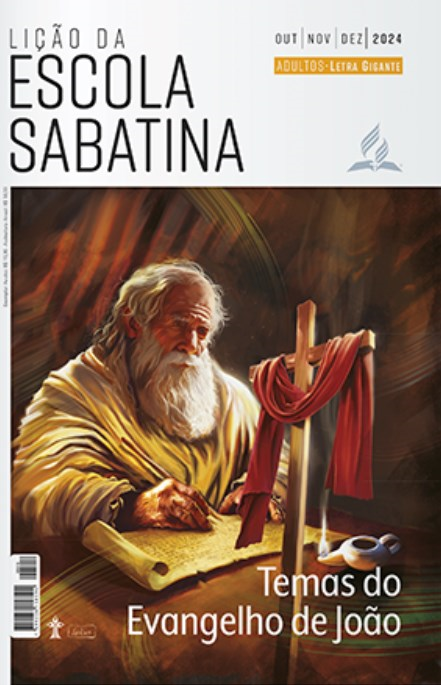 LEITURAS DA SEMANA: Jo 21; 11:9,10; 8:42-44; 4:46-54; 2Tm 3:16; Jo 15:1-11
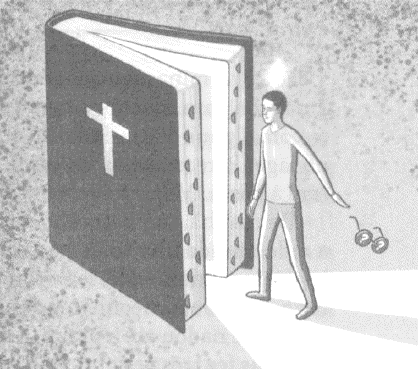 Estudo adicional
Sexta
COMENTÁRIOS:
LIÇÃO 13
Parte dessa escolha é a nossa entrega a Jesus. Pelo poder do Espírito, Deus, o Pai, nos revelou, na vida, morte e ressurreição de Jesus, a profundidade do Seu amor. Conhecemos Jesus porque Sua vida, morte e ressurreição foram registradas na Palavra.
“Os anjos de Deus estão sempre indo da Terra ao Céu e do Céu à Terra. Os milagres de Cristo, feitos em favor dos aflitos e sofredores, foram realizados pelo poder de Deus por intermédio do ministério dos anjos. E é por meio de Cristo, pelo ministério de Seus mensageiros celestiais, que recebemos toda bênção de Deus. Tomando sobre Si a humanidade, nosso Salvador une Seus interesses aos dos filhos decaídos de Adão, enquanto, por Sua divindade, Ele Se apega ao trono de Deus” (Ellen G. White, O Desejado de Todas as Nações [CPB, 2021], p. 105).
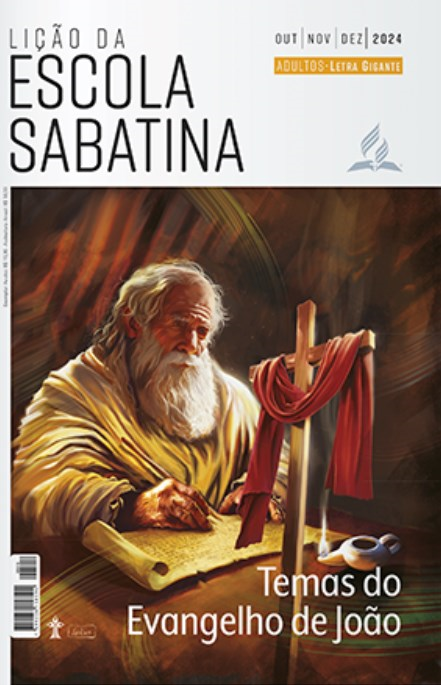 LEITURAS DA SEMANA: Jo 21; 11:9,10; 8:42-44; 4:46-54; 2Tm 3:16; Jo 15:1-11
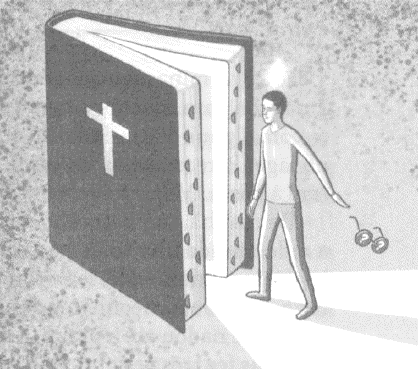 Estudo adicional
Sexta
PERGUNTAS:
LIÇÃO 13
1. Para você, qual história do Evangelho de João retrata mais o amor e o caráter de Deus? Por que essa história é marcante para você?
2. Em termos práticos, como devemos buscar a verdade?
3. Por que é tão difícil se desapegar do próprio eu como o árbitro da verdade? Será que a visão humana sempre vai nos influenciar na interpretação das Escrituras? A humildade nos ajuda a submeter nossas ideias preconcebidas à Palavra de Deus?
4. Conhecemos exemplos terríveis do que ocorre quando a Palavra é subjugada pela política e pelas ideias preconcebidas. Que lição aprendemos sobre o perigo de deixar as perspectivas humanas se tornarem o “filtro” na interpretação da Bíblia?
5. Resuma o Evangelho de João. Quais são as mensagens centrais desse livro?
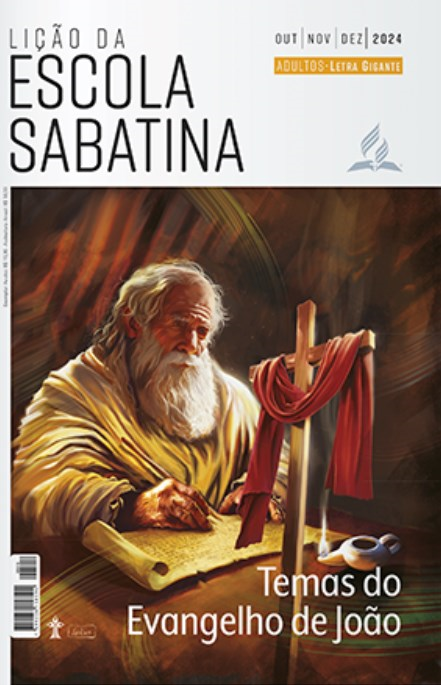 LEITURAS DA SEMANA: Jo 21; 11:9,10; 8:42-44; 4:46-54; 2Tm 3:16; Jo 15:1-11